EΛΒΕΤΙΑ
Ν. Μ.
Ε’2 2022-2023
Β’  Δημοτικο σχολειο τραχωνιου
Η ΣΗΜΑΙΑ ΤΗΣ ΕΛΒΕΤΙΑΣ
ΓΕΝΙΚΕΣ ΠΛΗΡΟΦΟΡΙΕΣ
Γλώσσες= Γερμανικά,Γαλλικά,Ιταλικά και Ρωμαϊκά
Νόμισμα=Ελβετικό φράγκο
Πρωτεύουσα=Βέρνη
Πλυθησμός=8.753.933
Έκταση=41.285 τ.χλμ.
Μεγαλύτερη πόλη=Ζυρίχη
Η ΕΛΒΕΤΙΑ ΣΤΗΝ ΕΥΡΩΠΗ
Η ΕΛΒΕΤΙΑ ΣΤΗΝ ΕΥΡΩΠΗ
Η Ελβετία δε βρέχεται από θάλασσα, διότι γύρω της υπάρχουν μόνο χώρες και όχι θάλασσα.
 Συνορεύει με τη Γαλλία,την Ιταλία, το Λίχτεσταϊν, τη Γερμανία και την Αυστρία.
Ήπειρος=Ευρώπη
Είναι μέλος της Ευρωπαϊκής Ένωσης
2 ΠΟΤΑΜΟΙ ΤΗΣ ΕΛΒΕΤΙΑΣ
Ο Ρήνος
Ο Ροδανός
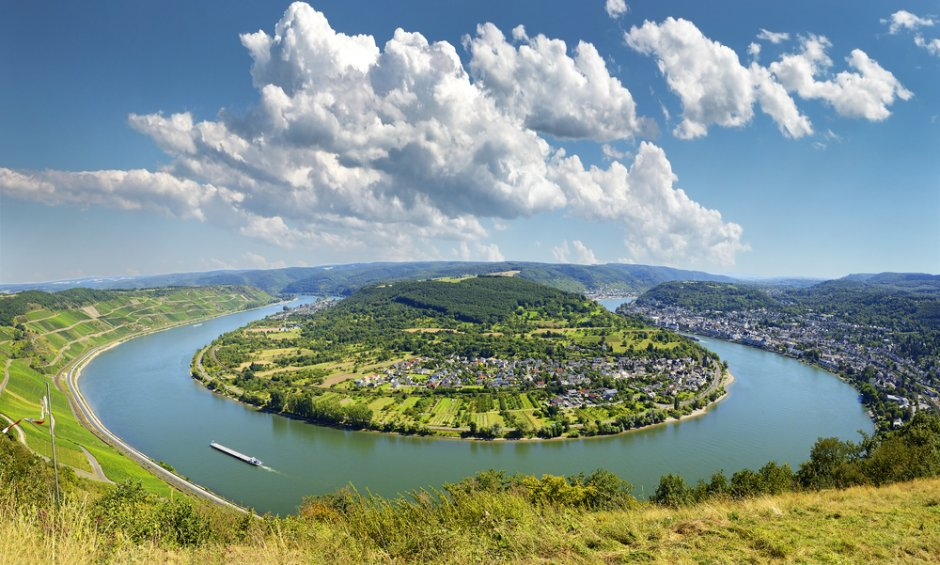 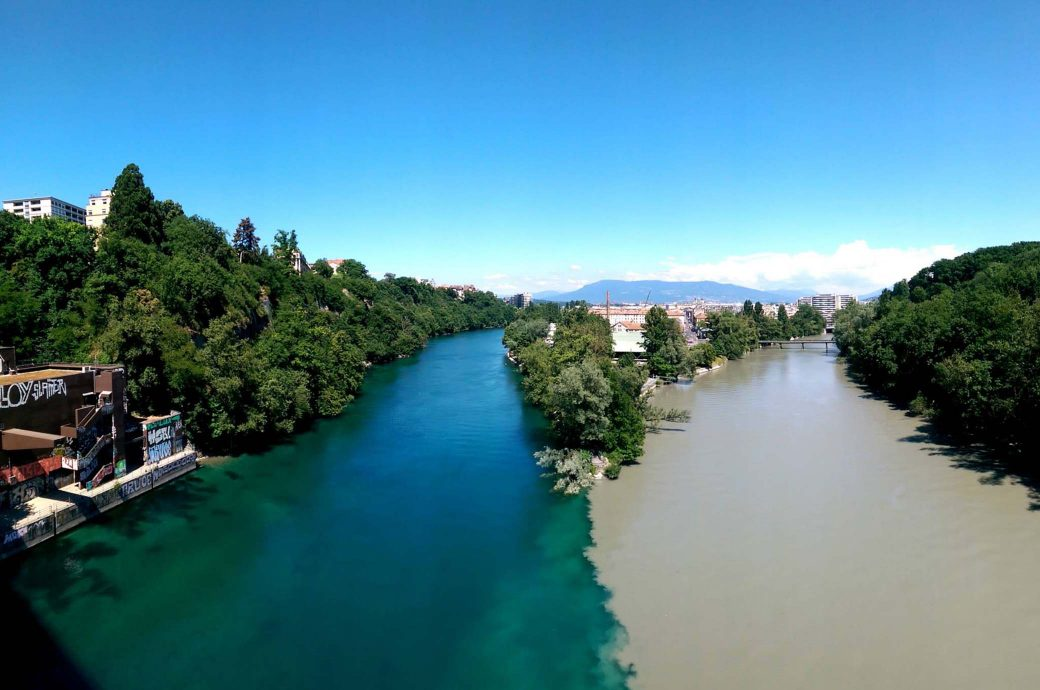 ΑΛΠΕΙΣ
Ένα πανέμορφο βουνό της Ελβετίας που καλύπτει το μεγαλύτερο μέρος της Ελβετίας.
ΓΕΩΡΓΙΑ-ΚΤΗΝΟΤΡΟΦΙΑ
1) Η Ελβετία αποτελείται από πολλές πεδιάδες, αφού βρέχεται συνέχεια.

2) Είναι πολύ γνωστή για πολλά τρόφιμα η Ελβετία, όπως τις σοκολάτες Toblerone που έχουν πάνω το σχήμα των Άλπεων.
ΕΝΑ ΦΑΝΤΑΣΤΙΚΟ ΤΡΕΝΟ
Η Γενεύη
Μια εντυπωσιακή λίμνη της Ελβετίας
ΕΥΧΑΡΙΣΤΩ